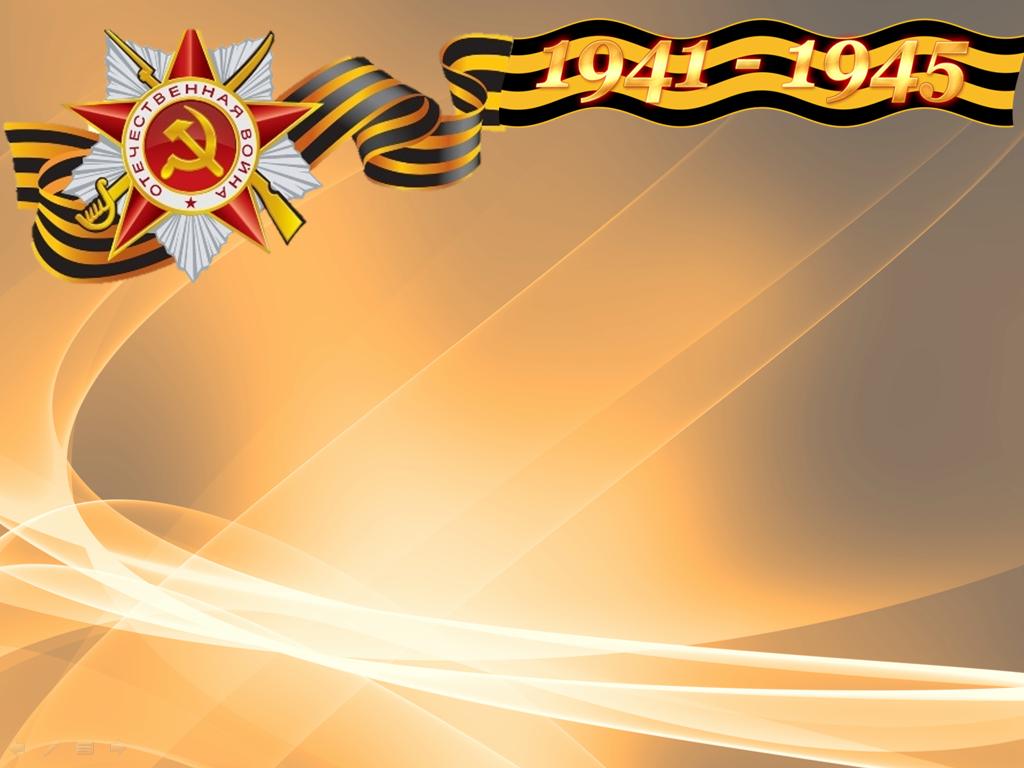 Городской конкурс-выставка электронных презентаций
«Великая Отечественная война 
в судьбе моей семьи»
автор: Ситдиков Булат Уралович
город Когалым, 2020 год
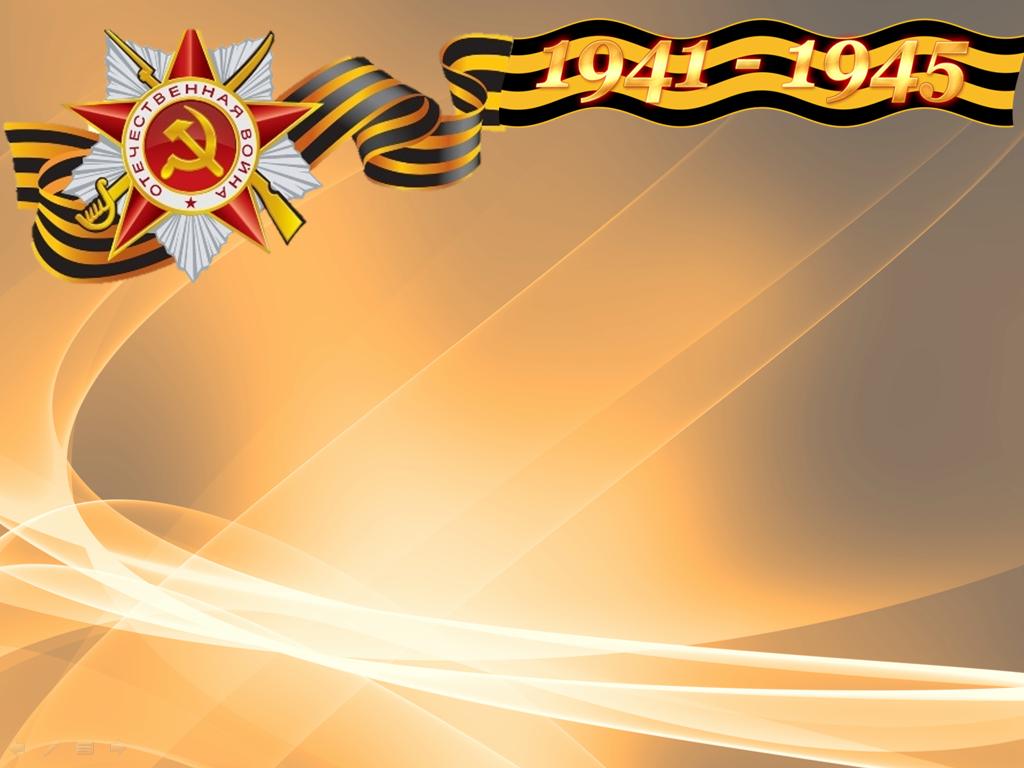 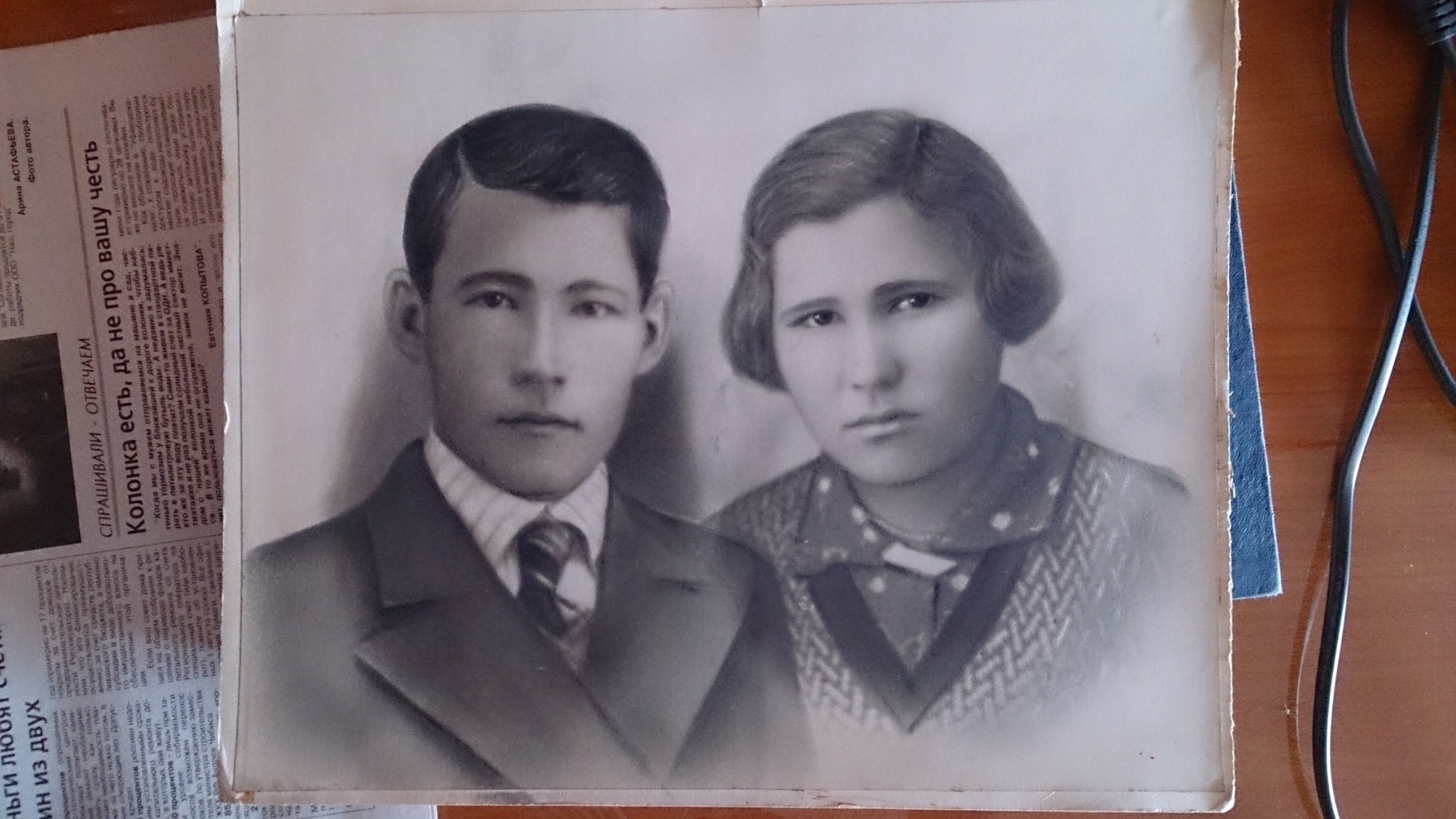 75 лет назад, молодая семья Зайнуллы и Зайтуны Фаттаховых налаживали быт в своём новом доме, ждали рождение первенца, строили планы на будущее. На тот момент мой прадед Зайнулла Мингазович работал налоговым инспектором, прабабушка Зайтуна  Имамутдиновна работала в колхозе. 
Страшная весть о начале Великой Отечественной войны застала семью моих предков  врасплох...
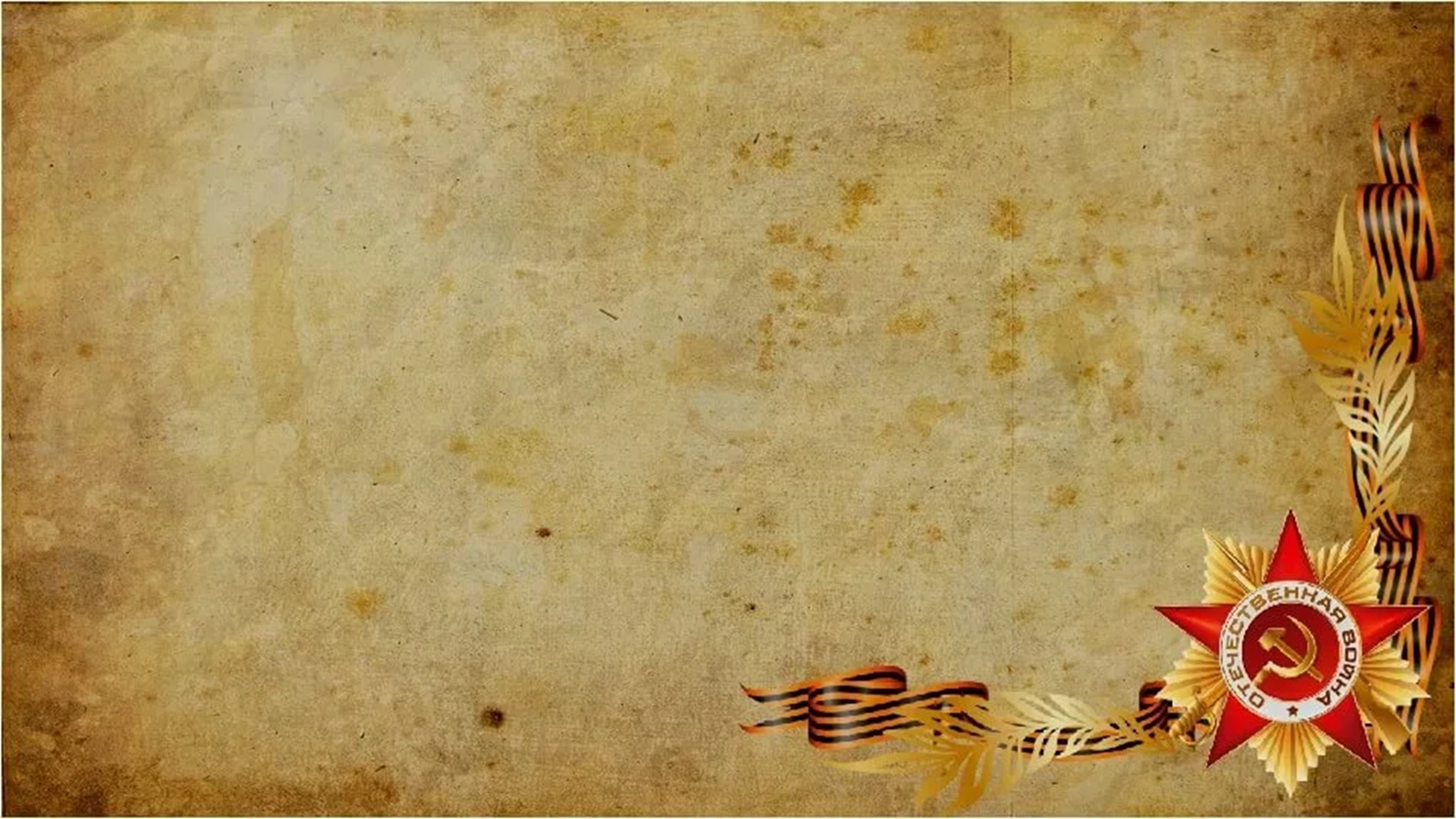 Прадед защищал Родину с июня 1941 года по ноябрь 1945 года, в составе 230-ого отделения Танковой бригады № 4, УД Армии. Дослужился до звания младшего лейтенанта. 
Боевой путь: 
1941 – 1943 г. г. командир отделения; 
1943 – 1944 г.г. курсант 2 Горьковского танкового училища; 
1944 – 1945 г. г. курсант Сивашского танкового училища.
4-я ударная армия (4 Уд А) — оперативное войсковое объединение РККА в составе ВС СССР в годы Великой Отечественной войны.
Преобразована из 27-й армии 25 декабря 1941 года. На 1 января 1942 года в состав армии входили 249-я, 332-я, 334-я, 358-я и 360-я стрелковые дивизии, 21-я стрелковая бригада, ряд танковых, лыжных, артиллерийских и других частей.
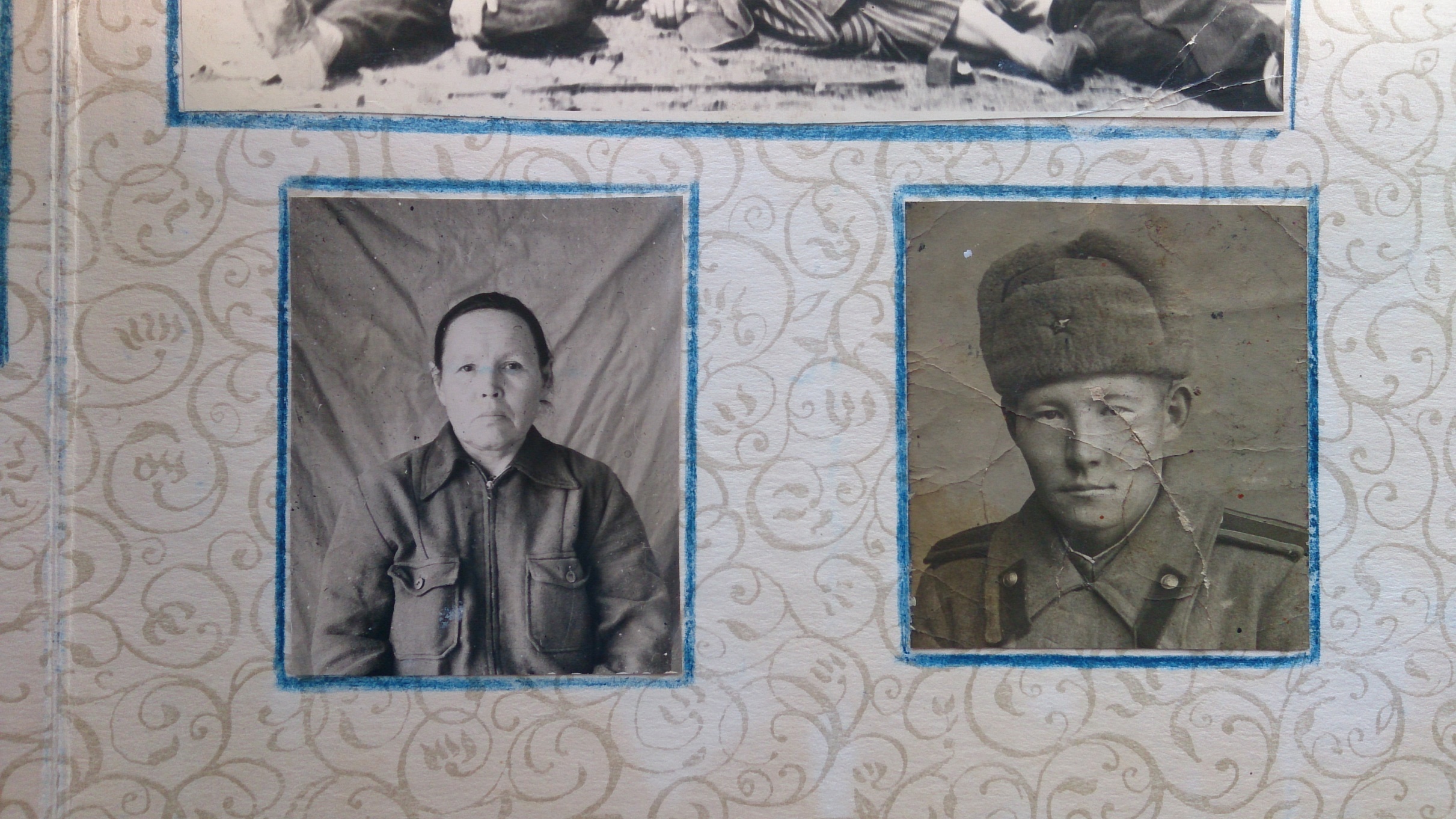 ГОДЫ ЖИЗНИ
15.12.1915 – 03.02.2003
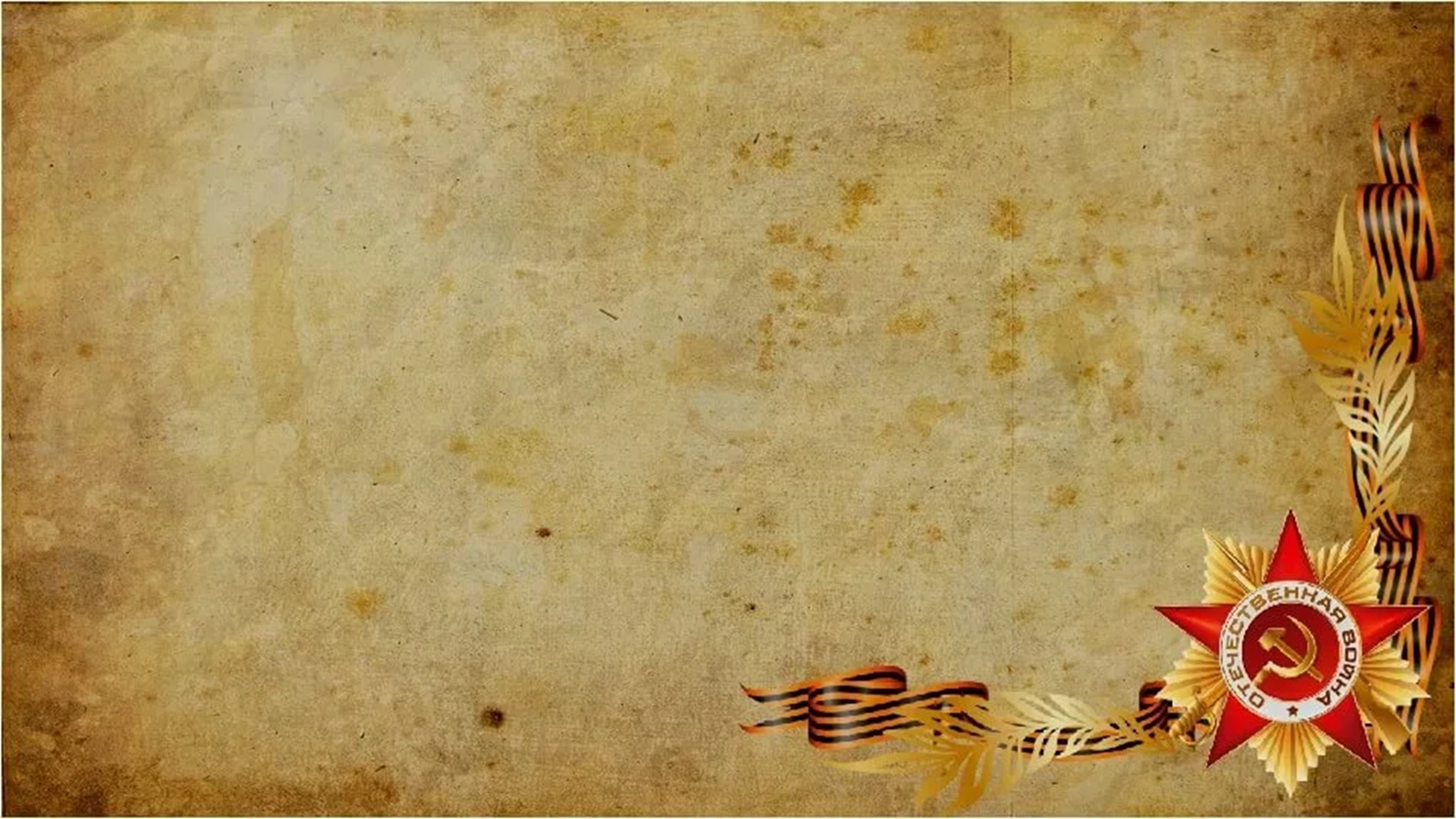 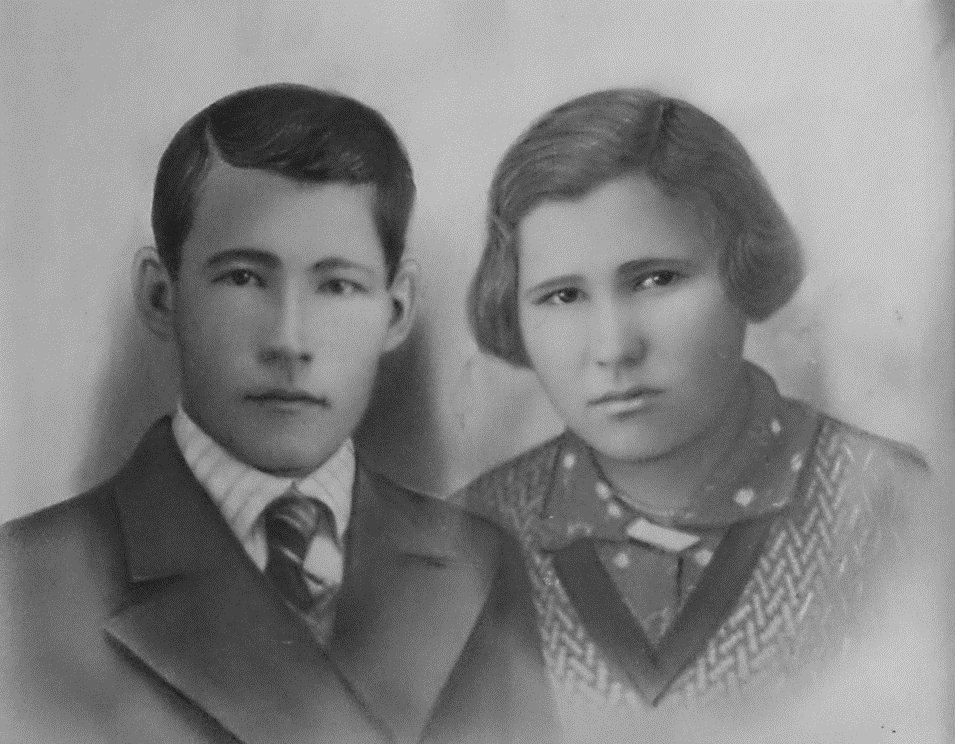 Прабабушка работала в тылу, на железнодорожной станции.  Она вручную загружала вагоны песком.
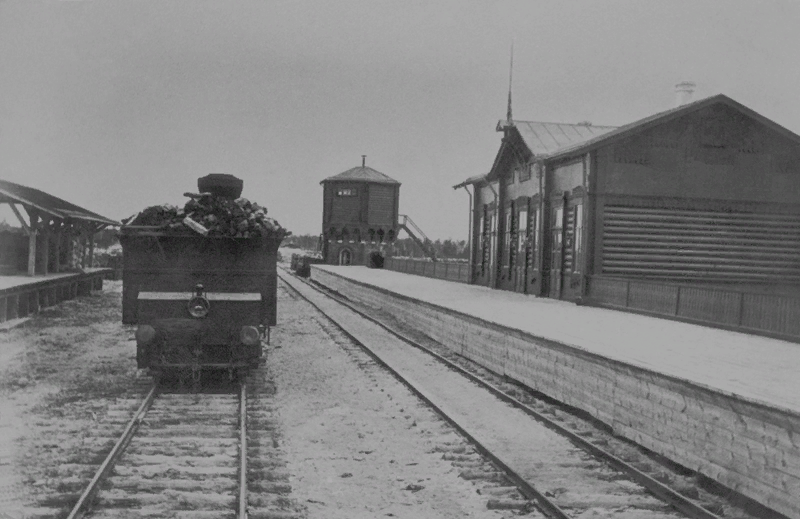 РОДИЛАСЬ 01.01.1923
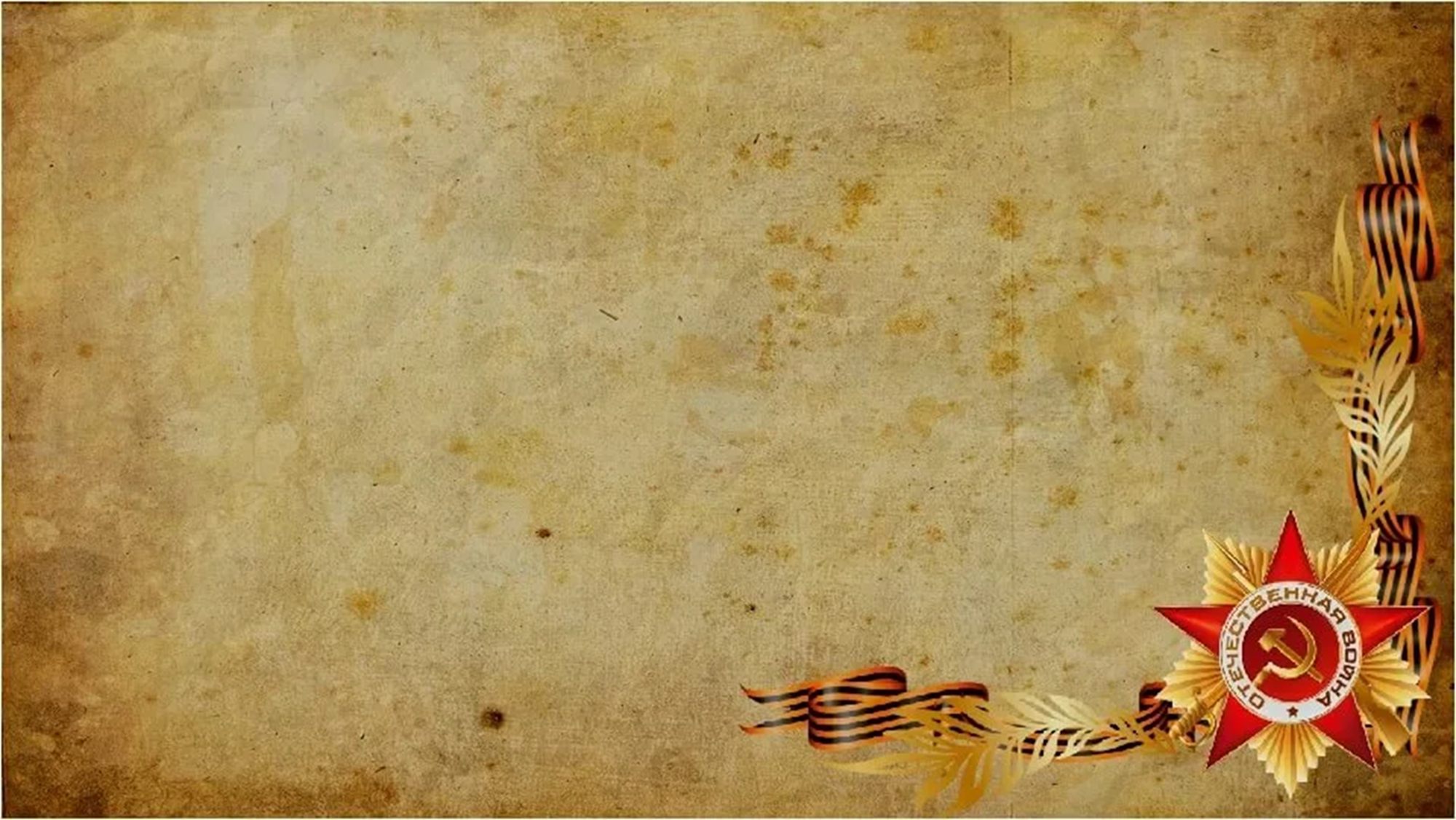 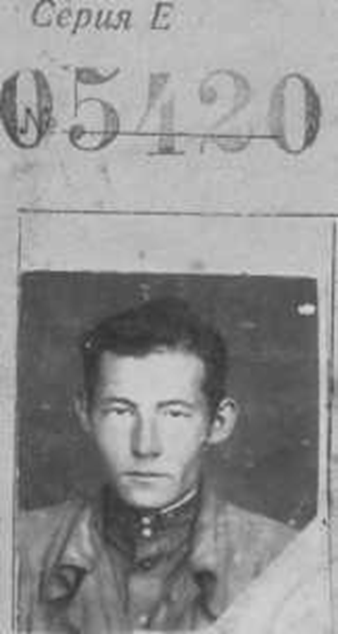 Зайнулла Мингазович не любил рассказывать о войне. При разговоре о войне прадед тяжело вздыхал и отходил в сторону, чтобы не вспоминать это страшное время. Изучая уцелевшие документы, я смог узнать, что мой прадедушка участвовал в боях в Смоленской области. Под его руководством группа из шести человек была направлена на разведку обстановки около села Велиж и деревни Триково. Эти населенные пункты подверглись внезапному нападению фашистов и были практически стёрты с лица земли.
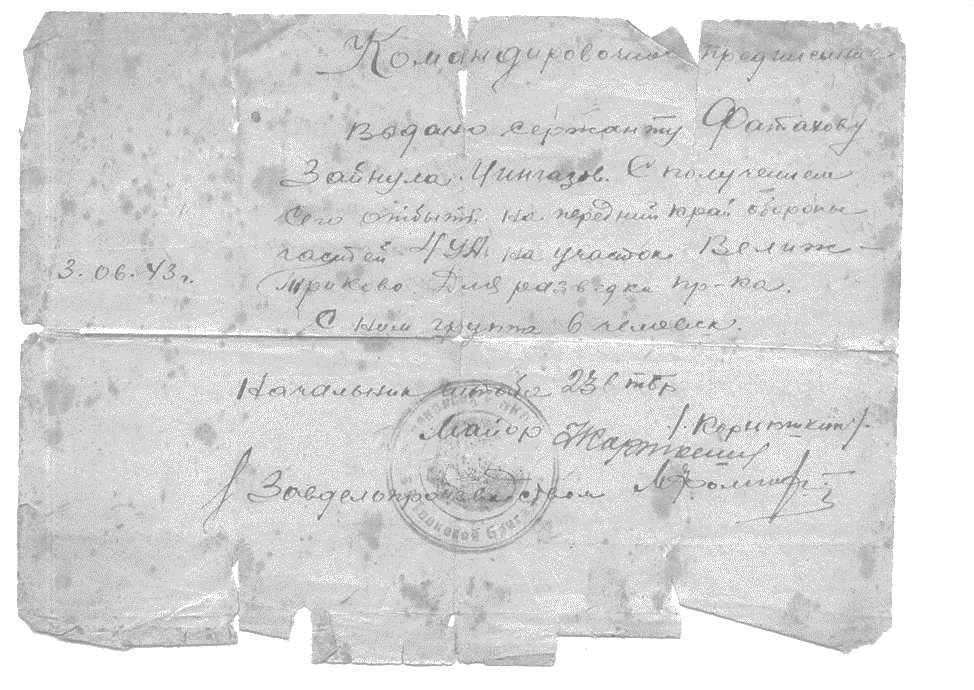 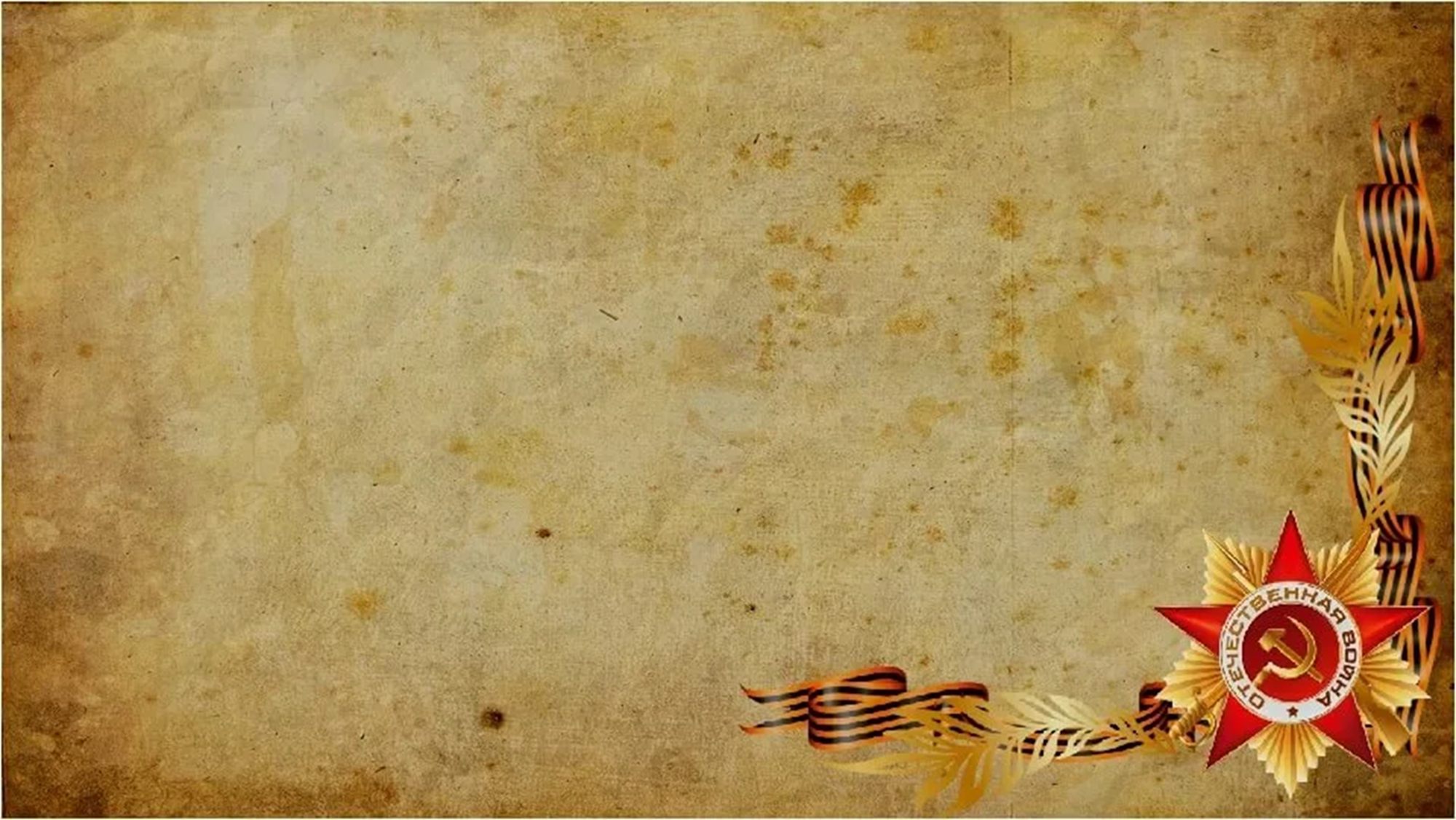 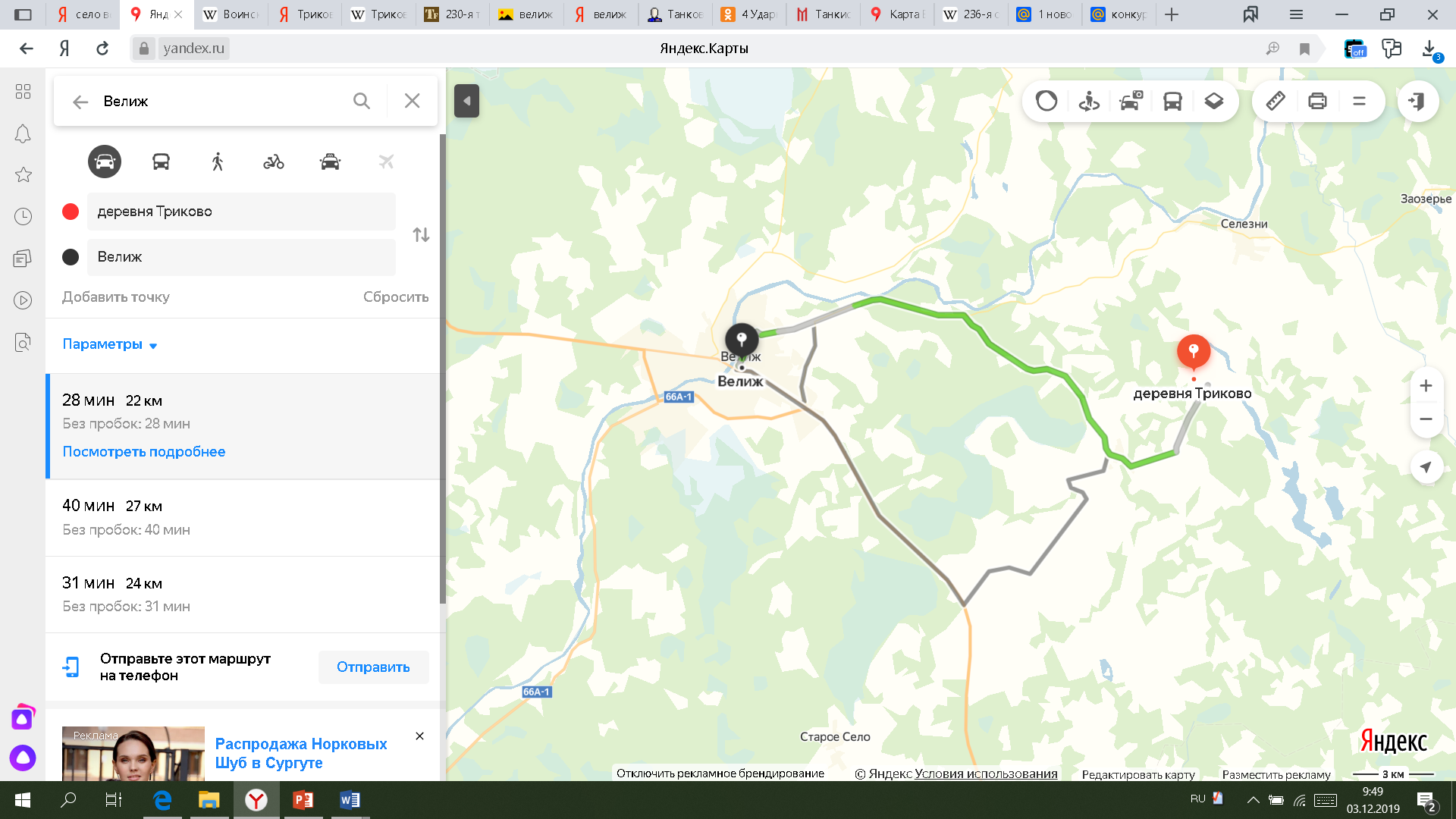 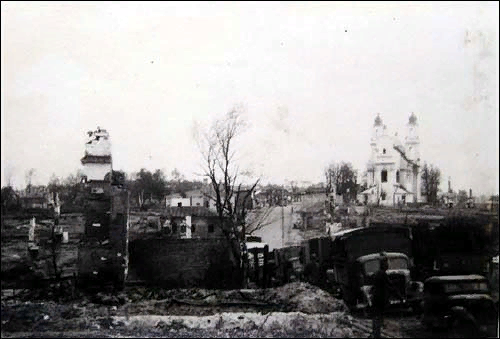 9 июля 1941 года Велиж подвергся немецкой бомбардировке, были убиты сотни жителей города. С января 1942 года по сентябрь 1943 года по территории Велижа проходила линия фронта, в городе и его окрестностях сражались бойцы 4-й Ударной армии. В ходе ожесточённых позиционных боёв потери советских войск в боях за Велиж превысили 50 000 человек, противник потерял около 30 000. Священным местом в Велиже является мемориальный комплекс Лидова Гора, где числятся захороненными около 10000 воинов, отдавших свою жизнь за освобождение города и района.
20 сентября 1943 года войсками Калининского Фронта в ходе Духовщинско-Демидовской операции Велиж был освобождён силами 4-й ударной армии.
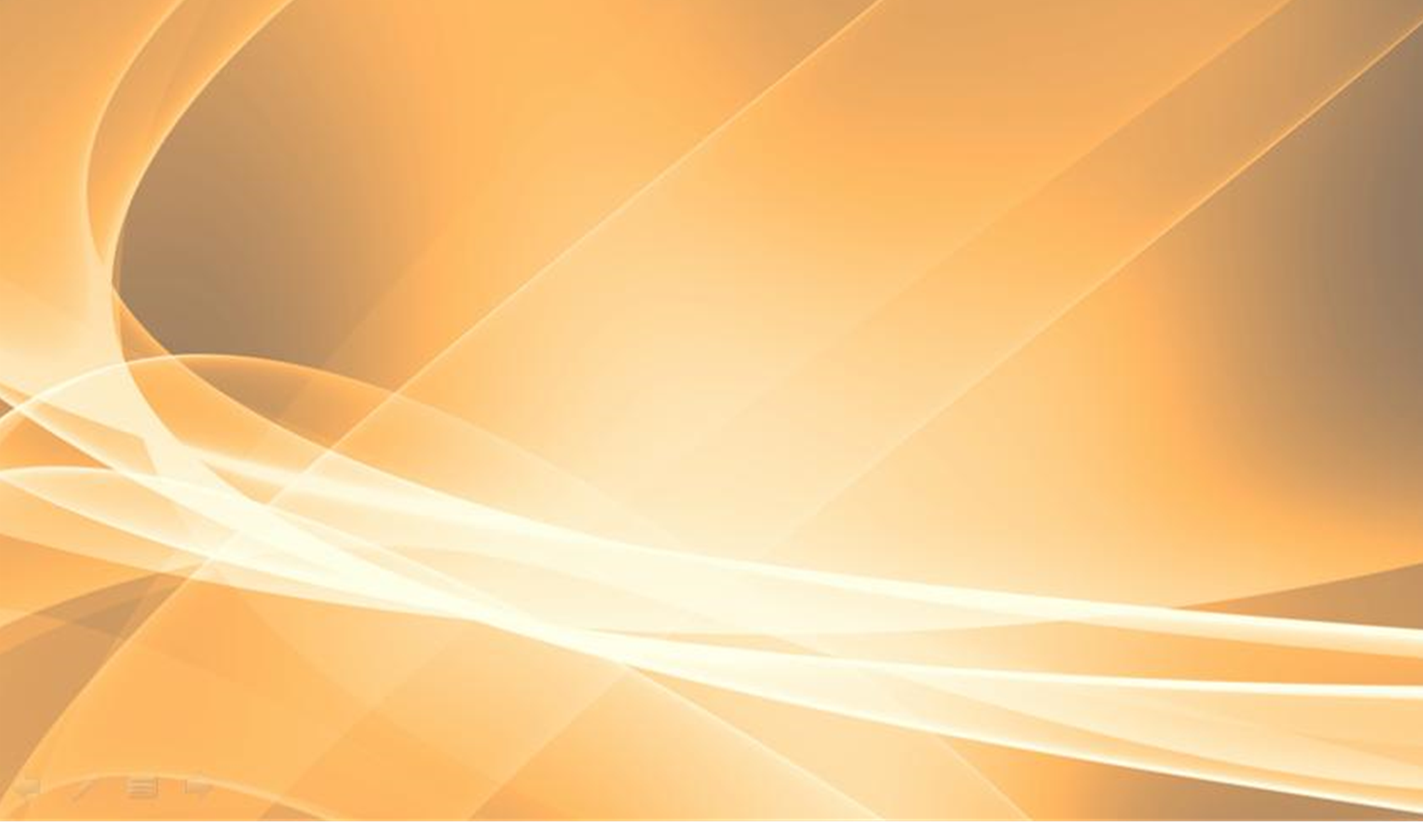 Награды моего прадеда
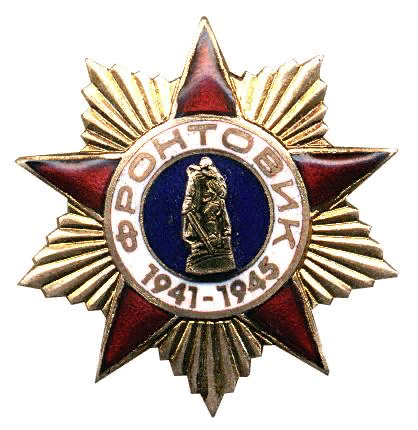 орден ОВ II степени,
медаль за победу над Германией, 
медаль 20 лет со Дня Победы в ВОВ 1941 – 1945 г.г., 
медаль 40 лет со Дня Победы в ВОВ 1941 – 1945 г.г.,
медаль 50 лет со Дня Победы в ВОВ 1941 – 1945 г.г.,
юбилейная медаль  «50 лет Вооруженных Сил СССР», 
юбилейная медаль  «60 лет Вооруженных Сил СССР», 
юбилейная медаль  «70 лет Вооруженных Сил СССР»,
знак фронтовик.
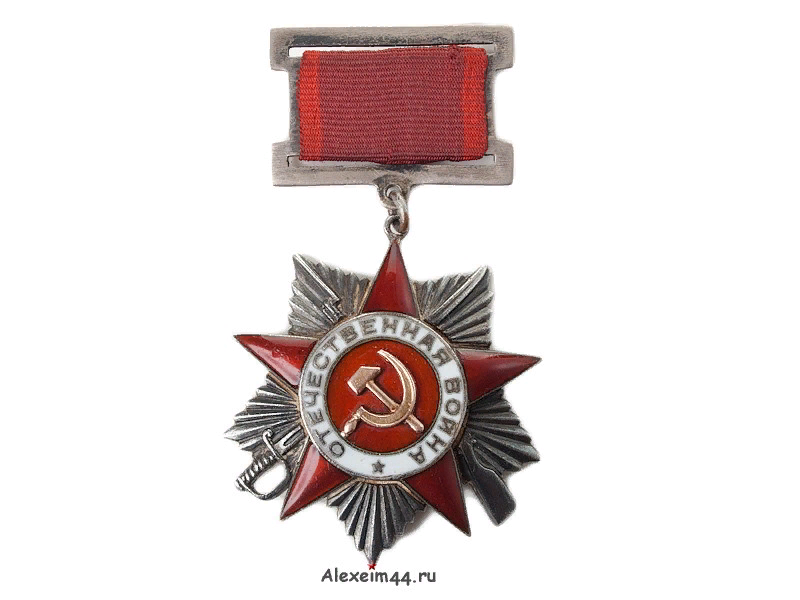 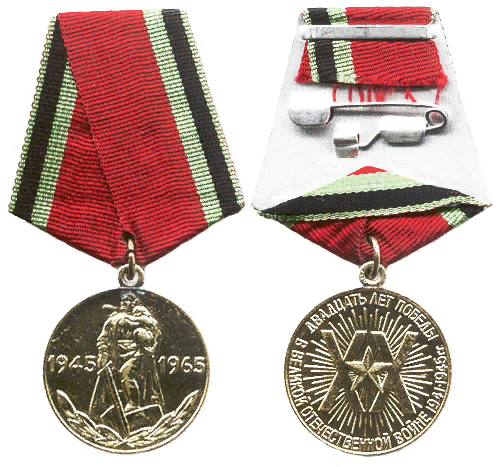 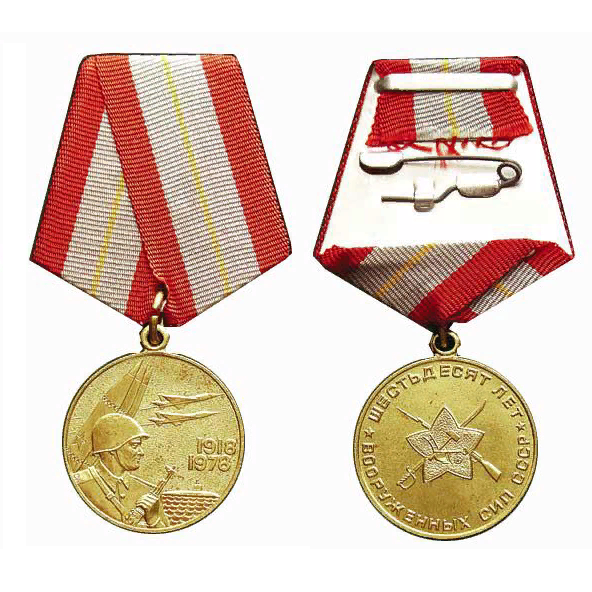 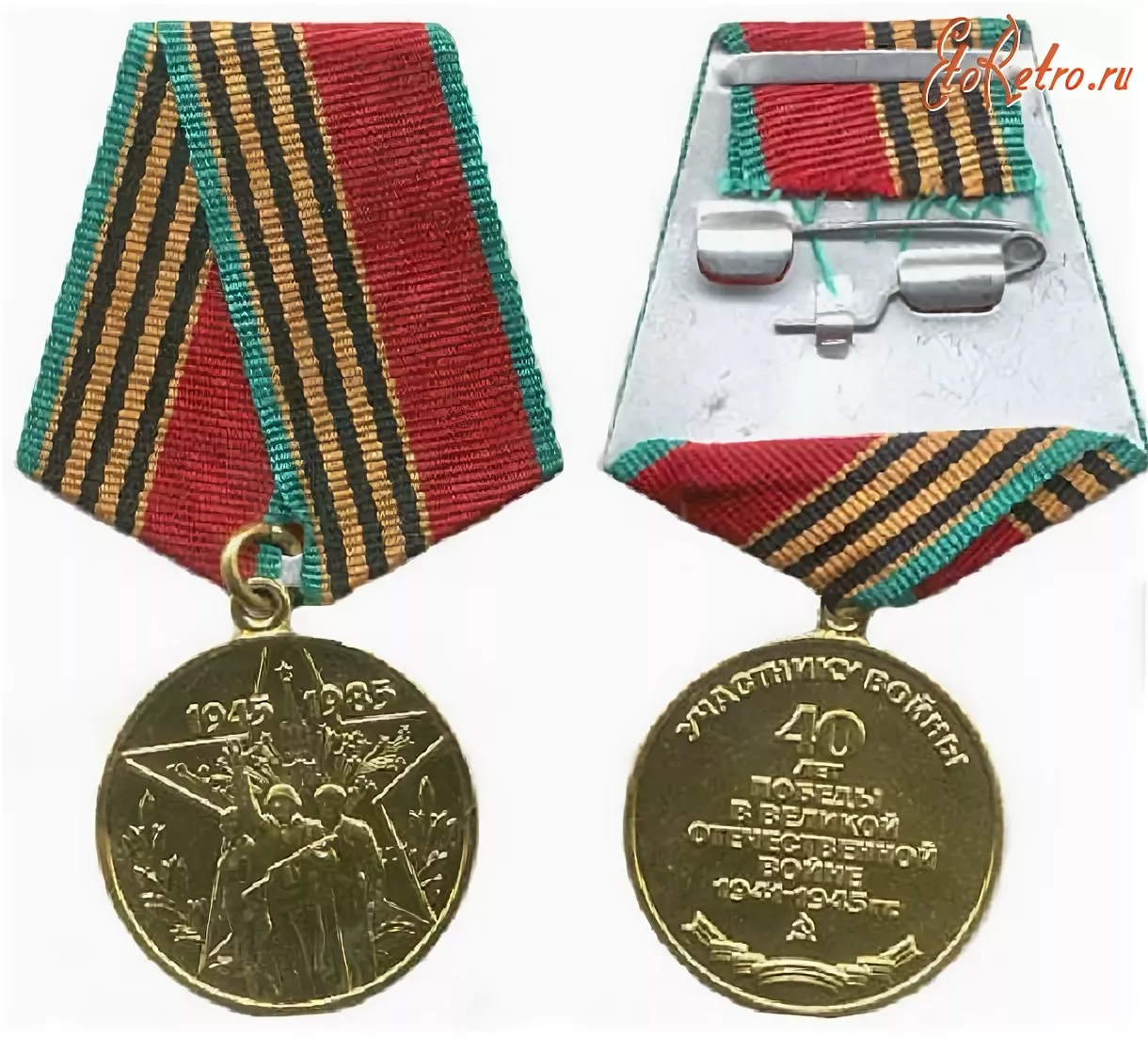 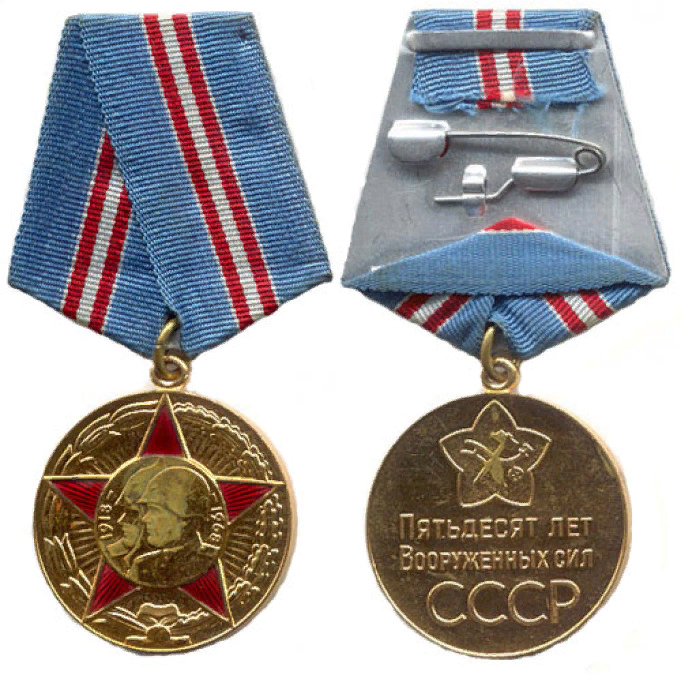 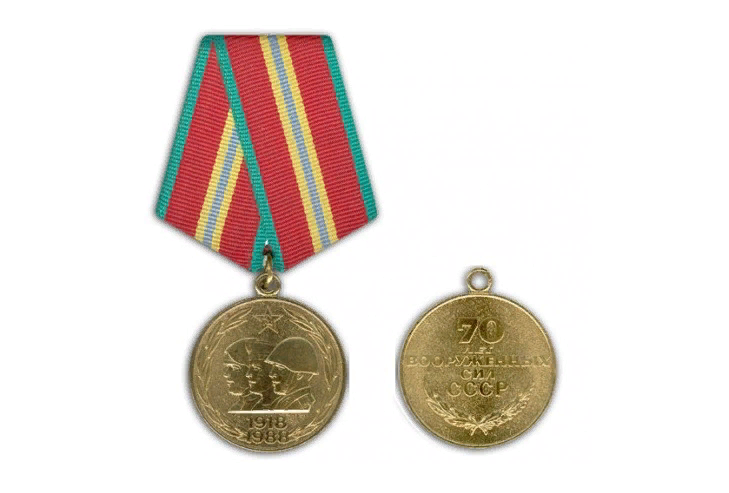 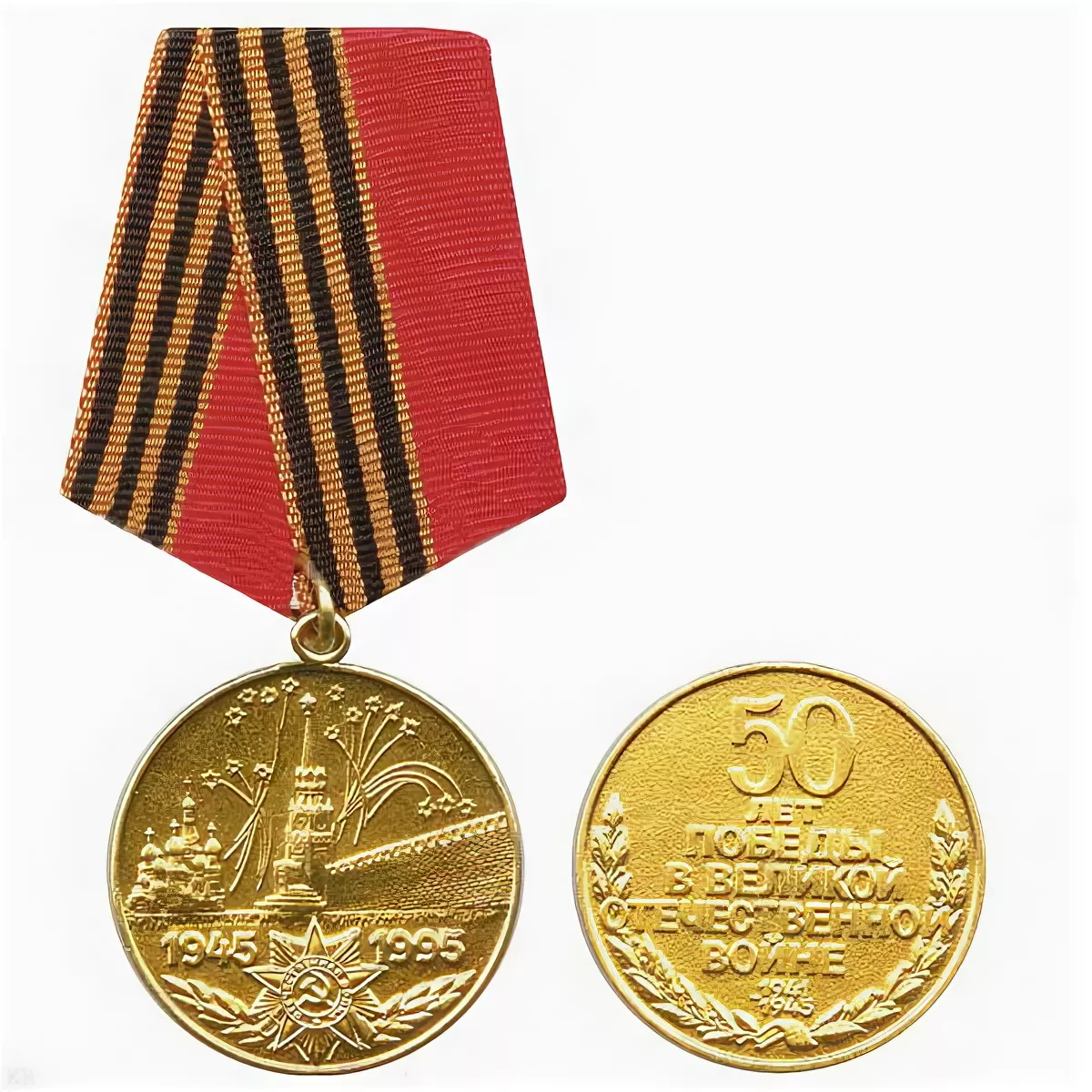 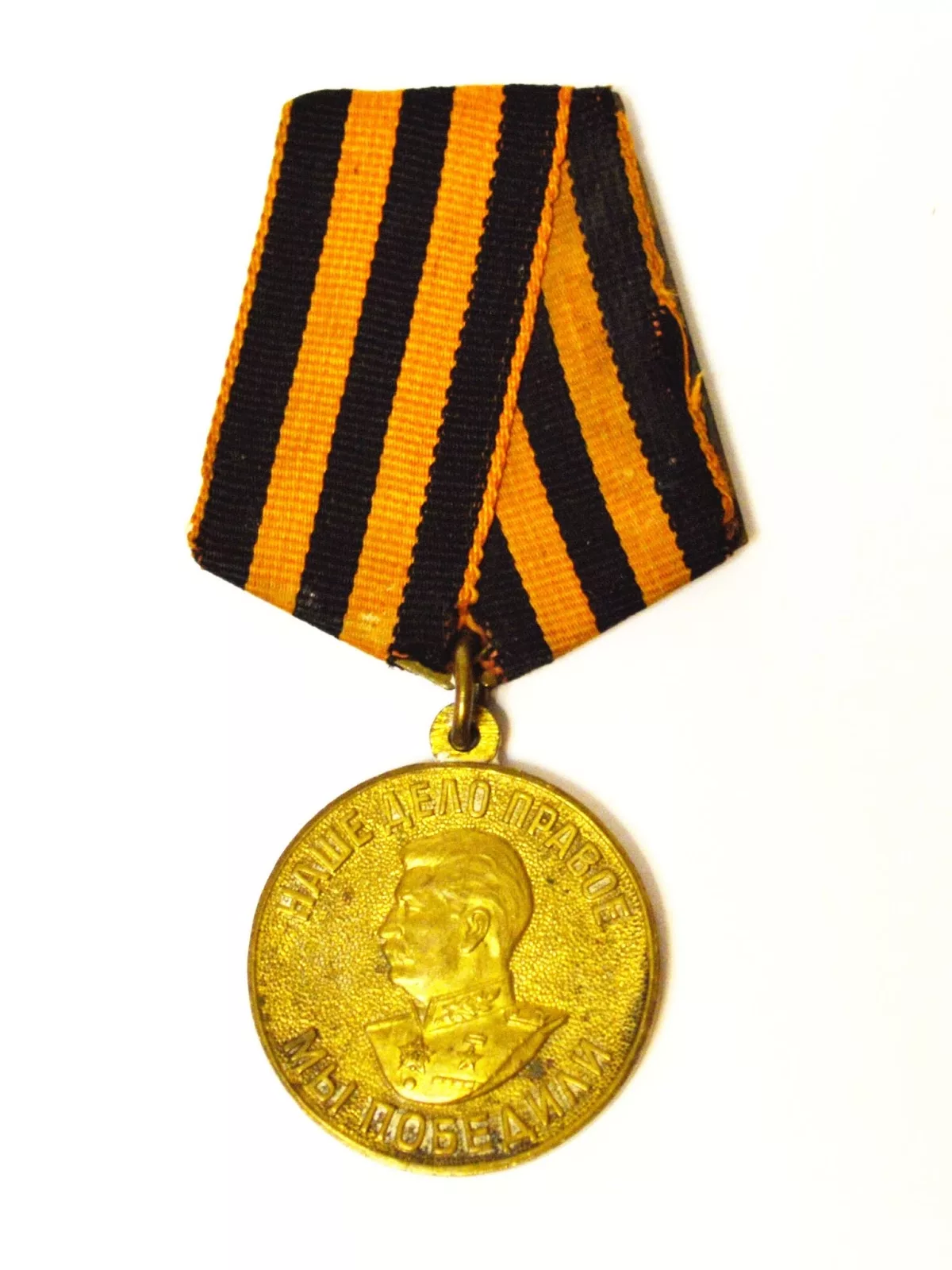 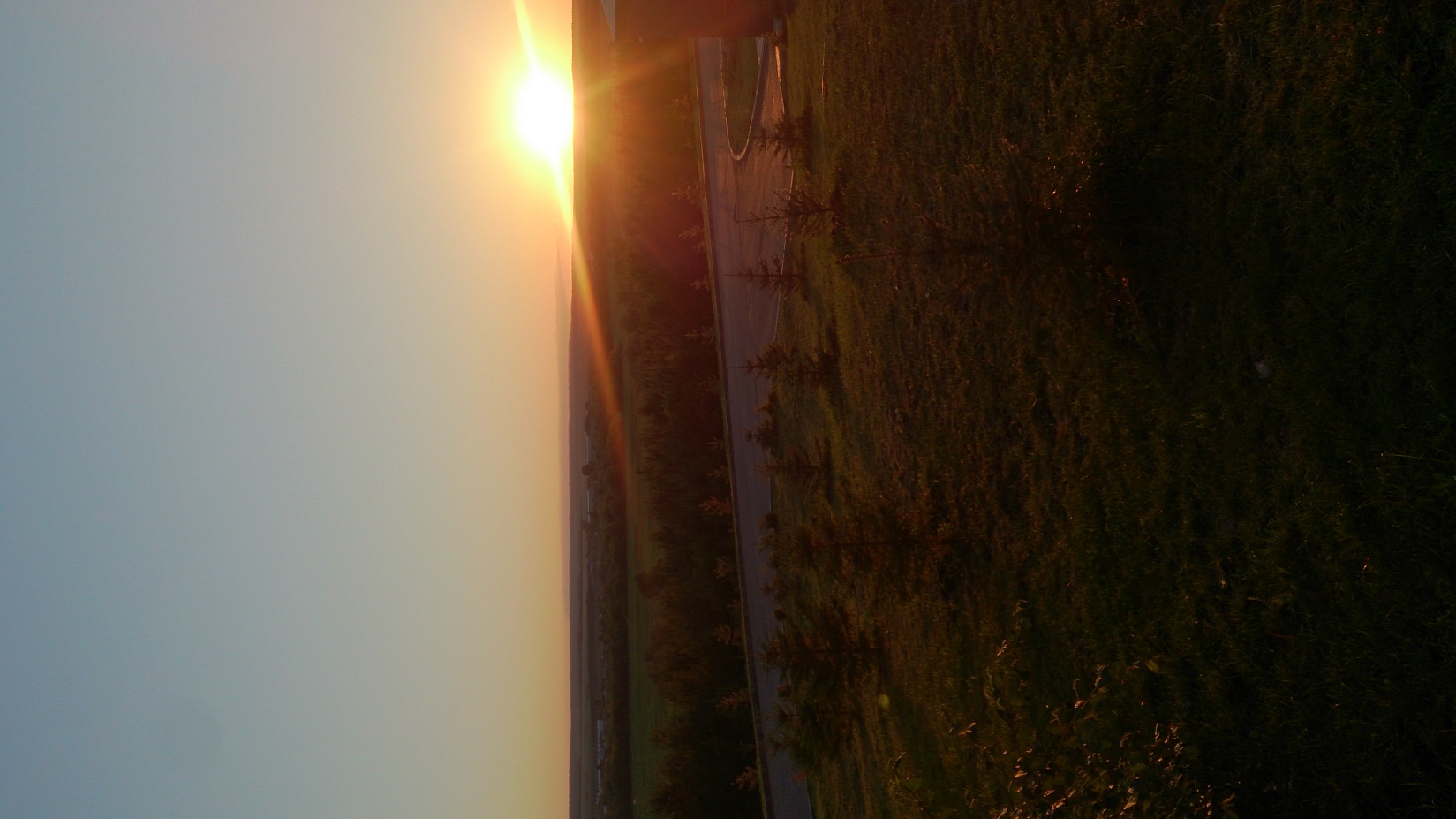 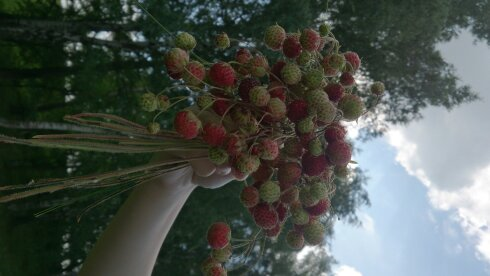 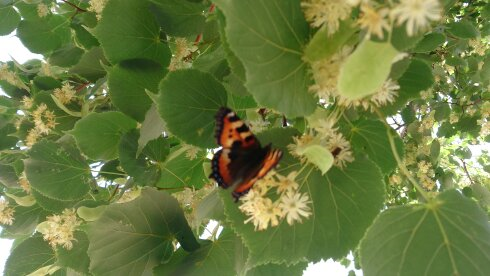 Но самая главная награда на мой взгляд - мирное небо над головой и наши слова благодарности.
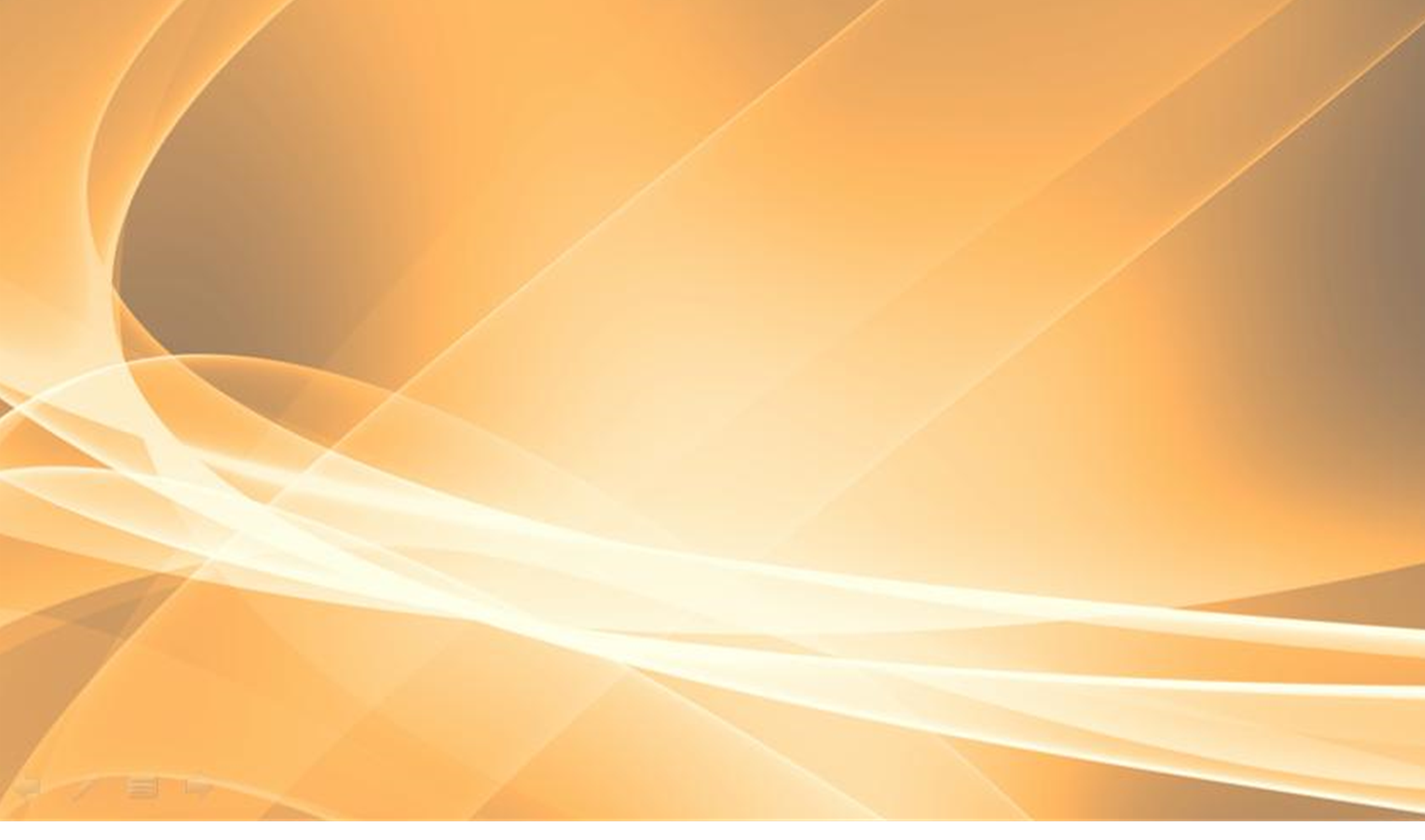 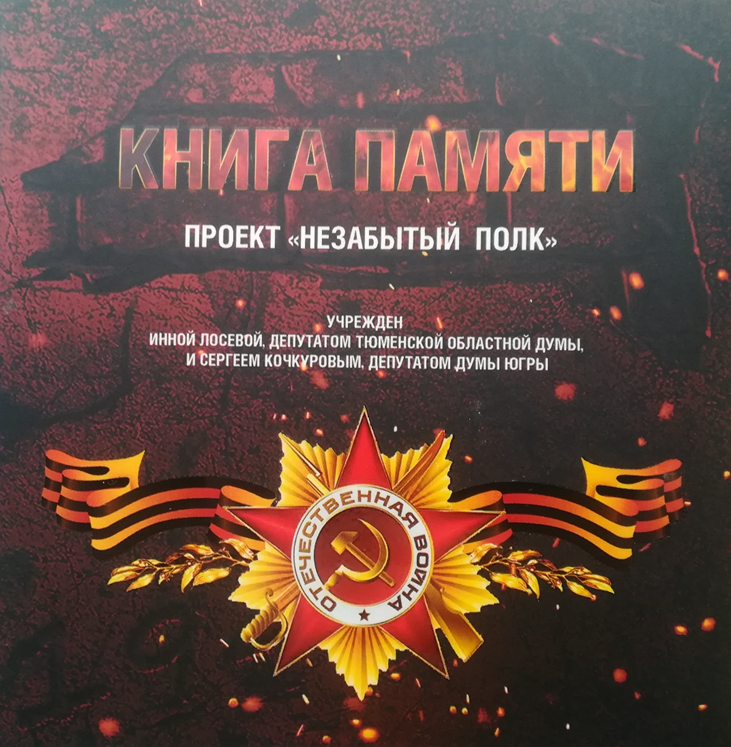 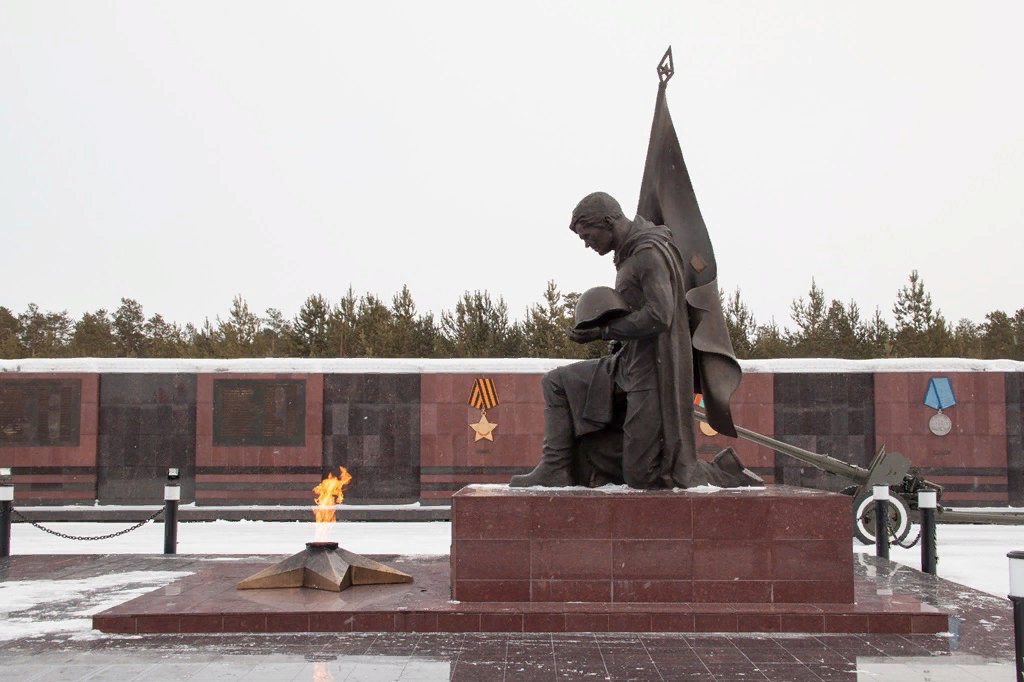 Мы, потомки героев Великой Отечественной войны, помним и чтим светлую память о них! Наша семья приняла активное участие в создании КНИГИ ПАМЯТИ, в рамках проекта «НЕЗАБЫТЫЙ ПОЛК», и рассказала о подвигах Зайнуллы Мингазовича.
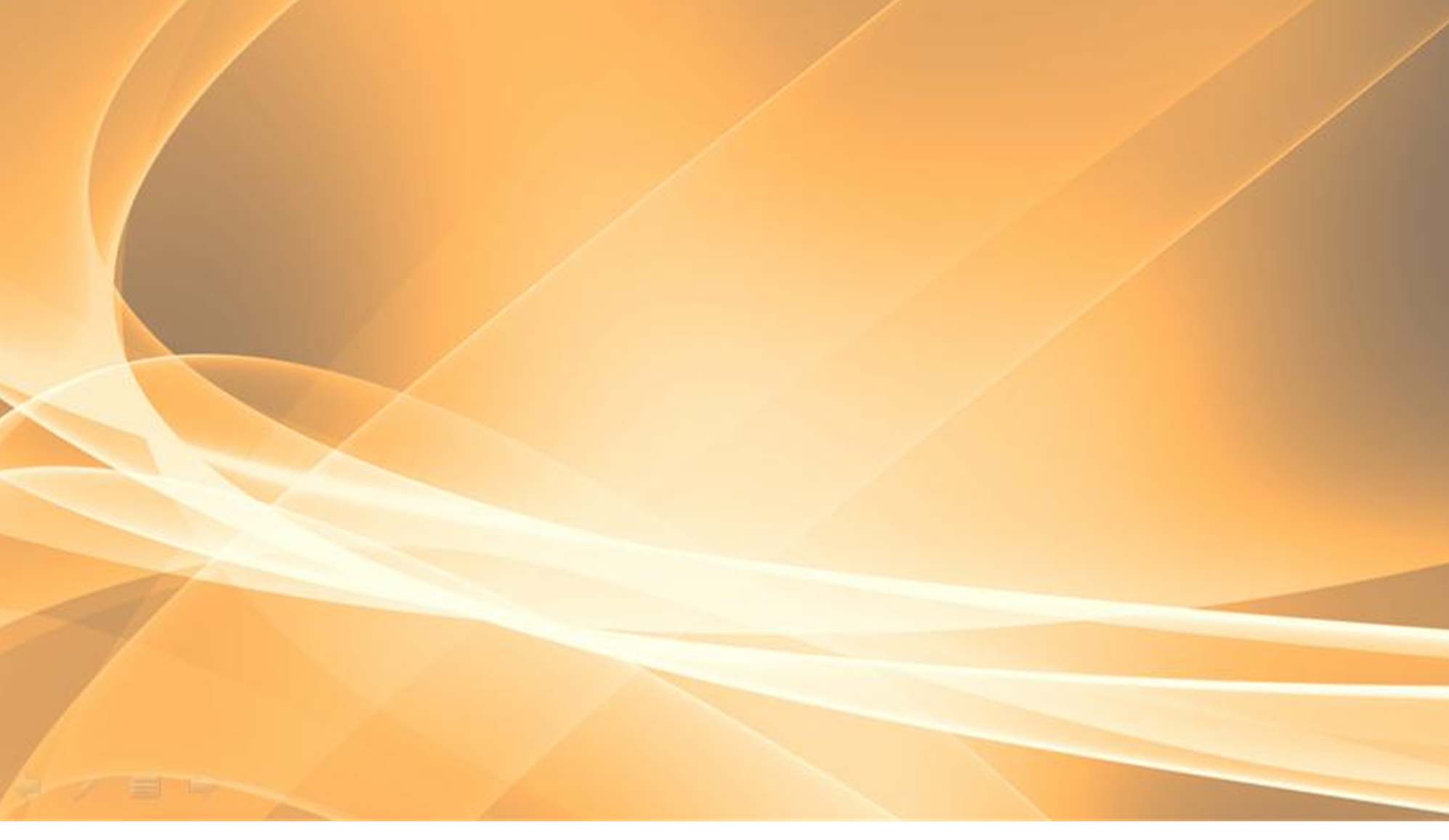 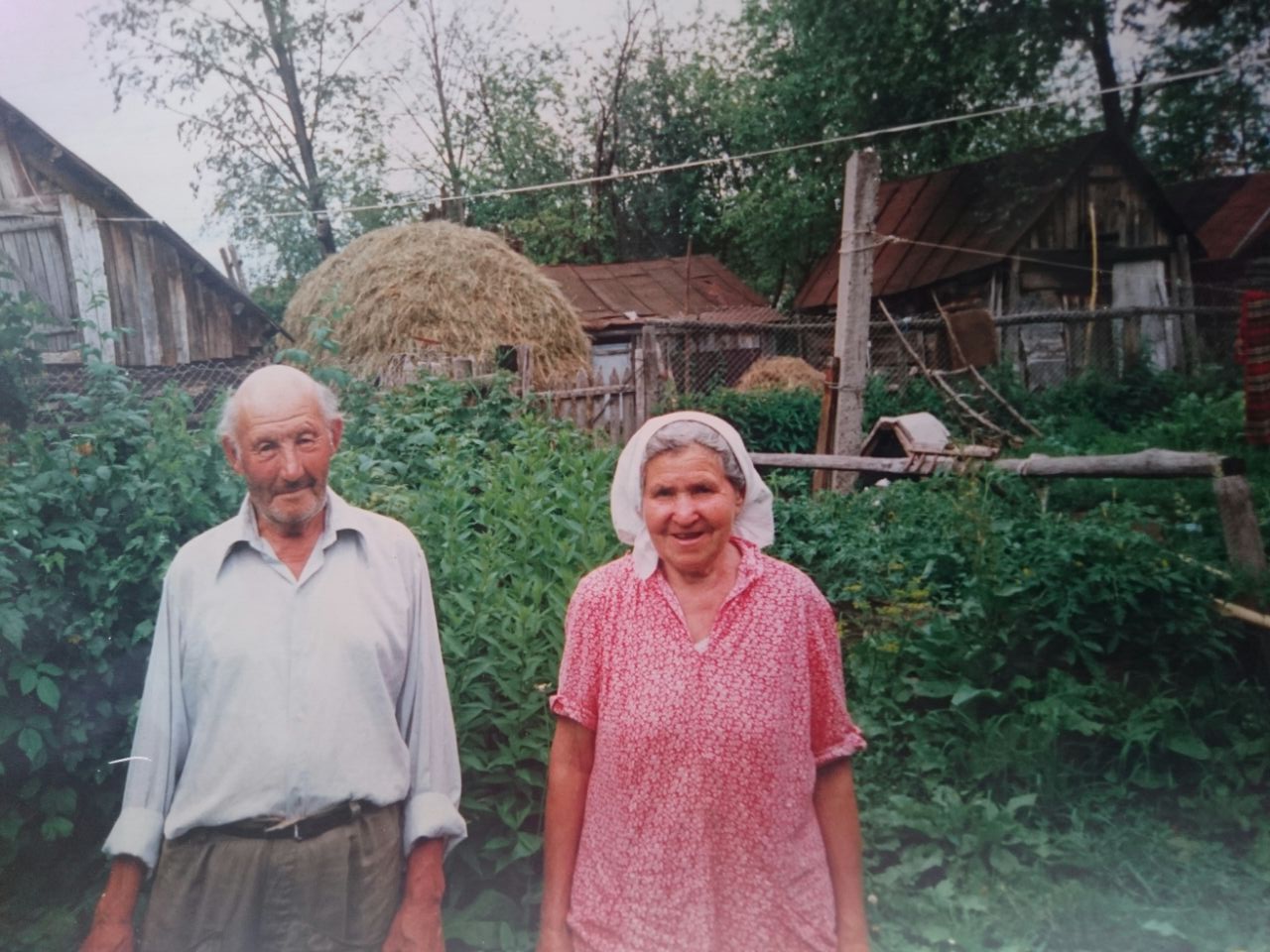 Зайнулла и Зайтуна Фаттаховы несмотря на испытания войны прожили вместе до 3 февраля 2003 года, воспитали троих детей. Сейчас моей прабабушке 97 лет. Она часто поёт свою любимую песню «Умырзая» (в переводе с татарского «Подснежник»). В этой песне говорится о том, что нужно стремится к счастливой долгой жизни, несмотря ни на что. Думаю эта сила духа и помогла семье Фаттаховых выжить в годы войны и послевоенное время.
 Низкий Вам поклон!
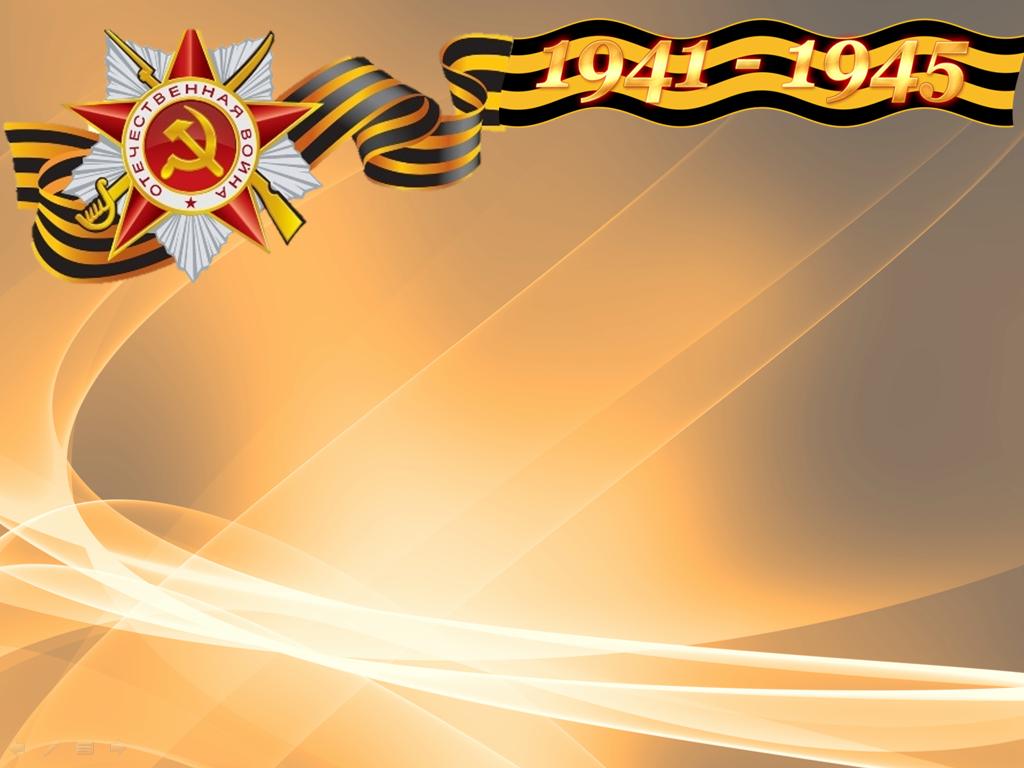 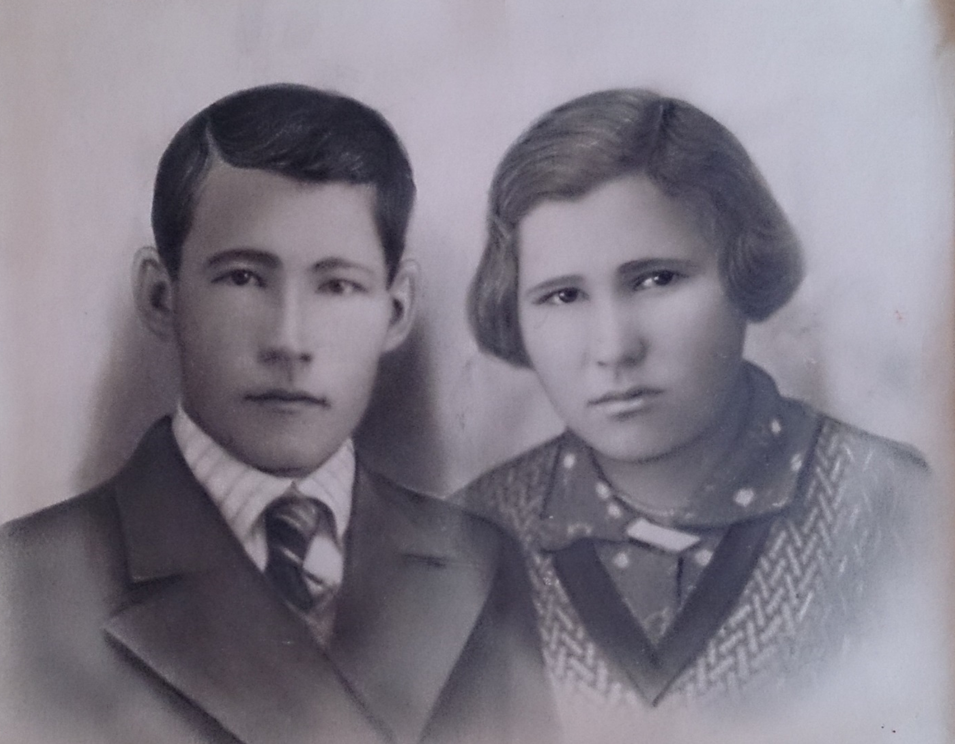 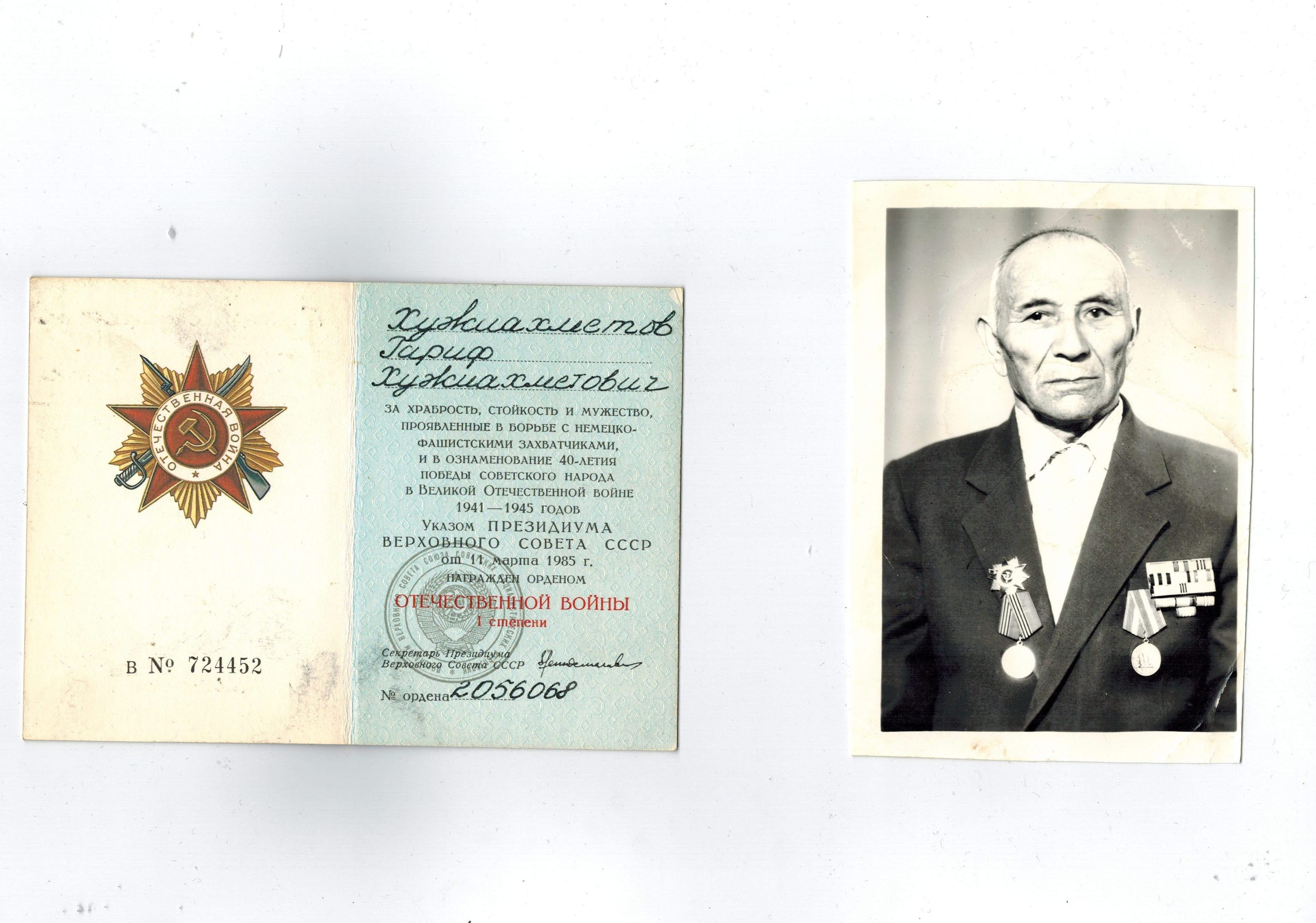 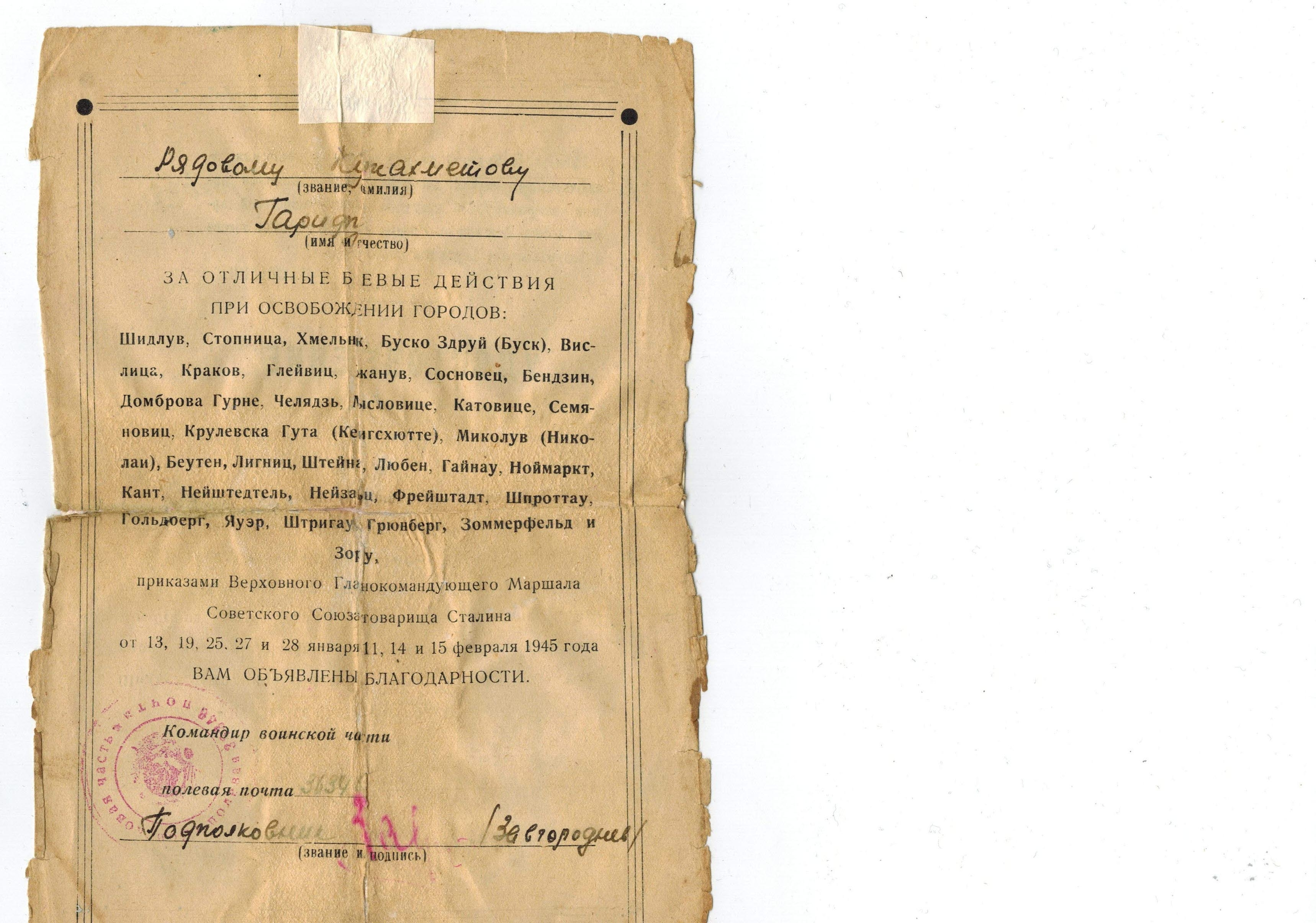 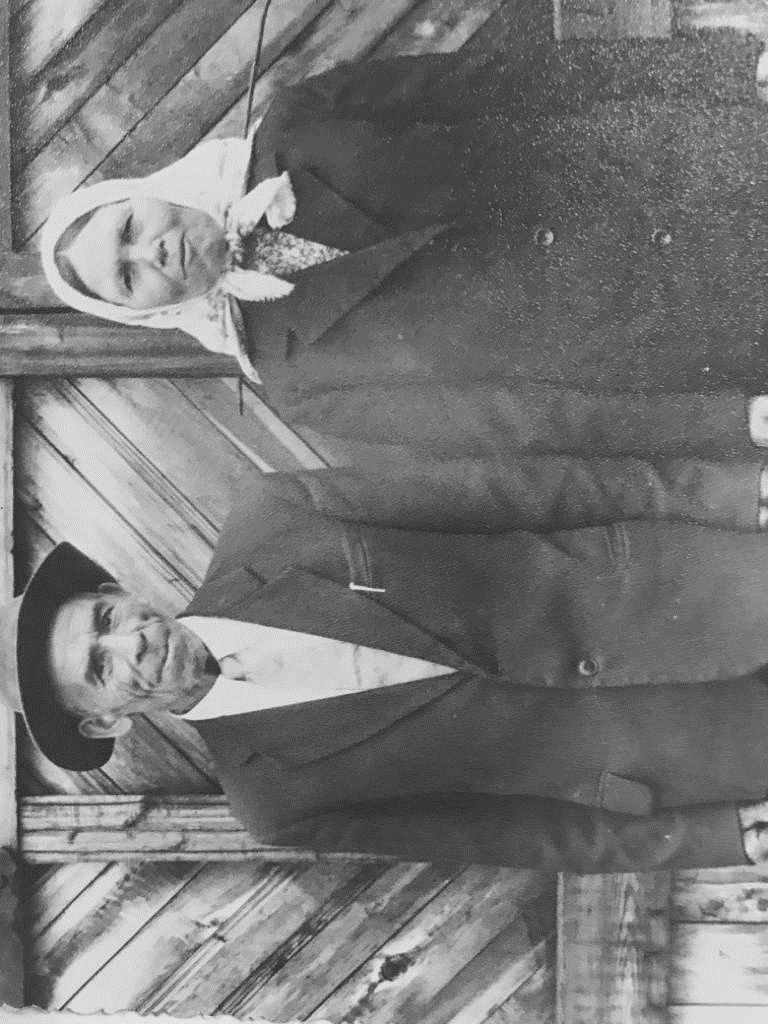 Фаттаховы Зайнулла Мингазович и Зайтуна Имамутдиновна
Хужиахметов Гариф Хужиахметович
12.05.1912-январь 1995 г.
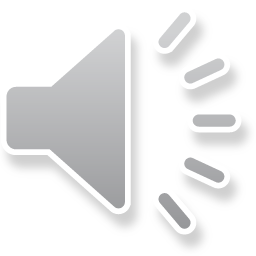 Рашитовы Ахметгали Габдракипович и Мушарафа Мухумадиновна